Strategy
Sam Powers
Pace Yourself!
Collect Balls
Roller
Claw
Passive opening
Find Goals/Wall
Vision
Approach Goals/Wall
Vision
Gyro/QP encoders
Score!
Explore the Field
Wall follow
Random walk
Map (dangerous)
Find Balls
Vision
Luck
Approach Balls
Vision
Gyro/QP encoders
Luck
Basic Design Calendar
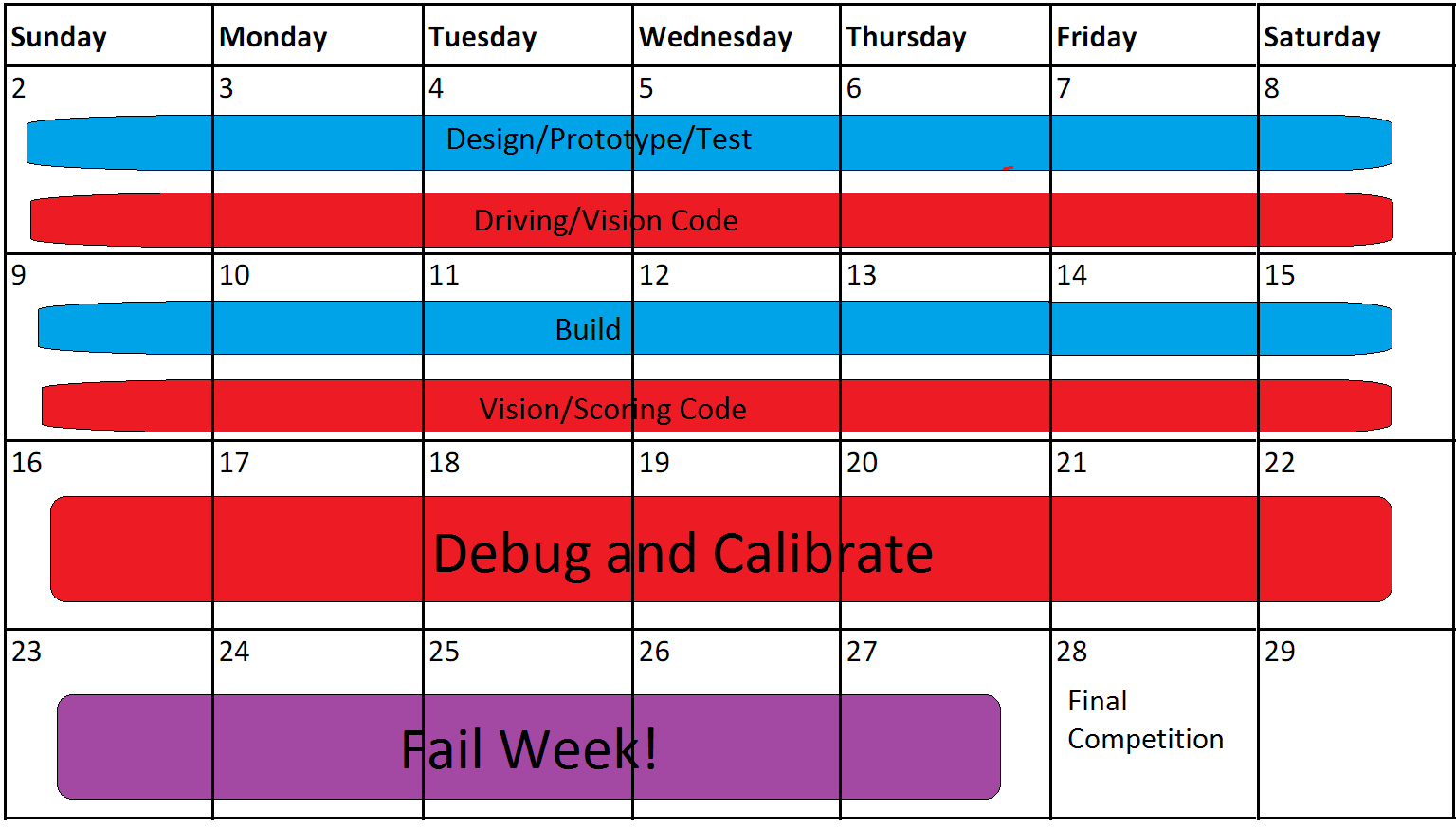 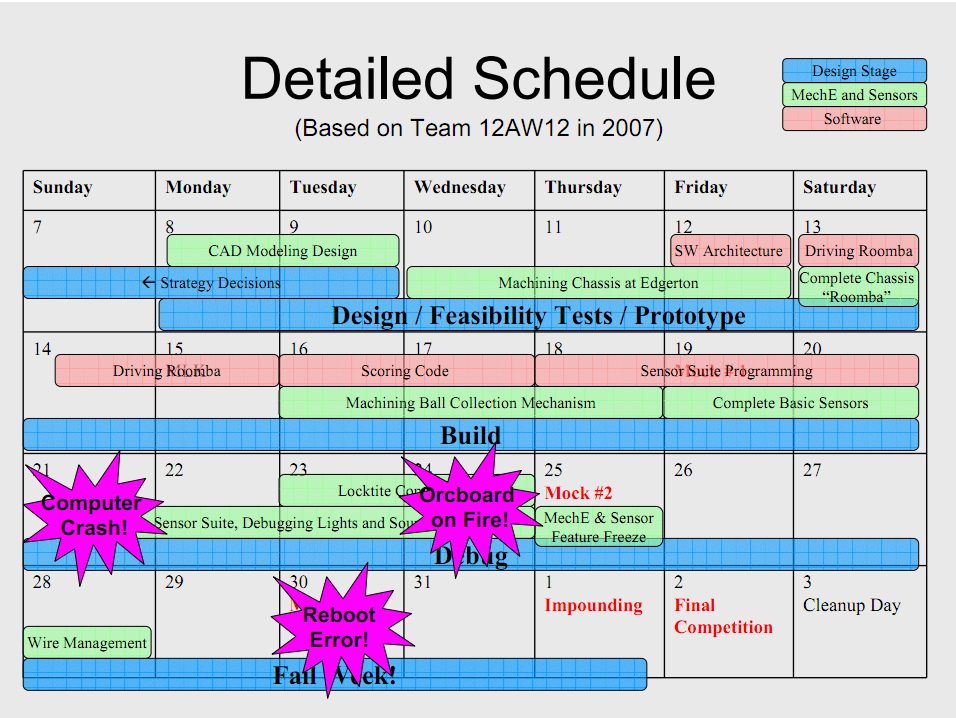 Scheduling Summary
Allow for as much parallelizing as possible
Build by day (when the machine shops are open)
Code by night
Leave time for failure!
If something is taking too long, do it differently or just move on

If you try to do too much, you might end up with nothing at all.
Mechanical
2009: Team Five
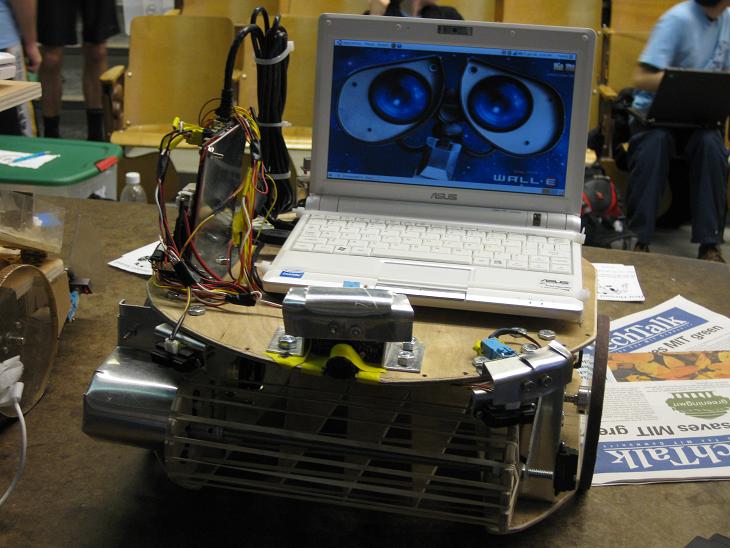 2009: Echo Pie Fist
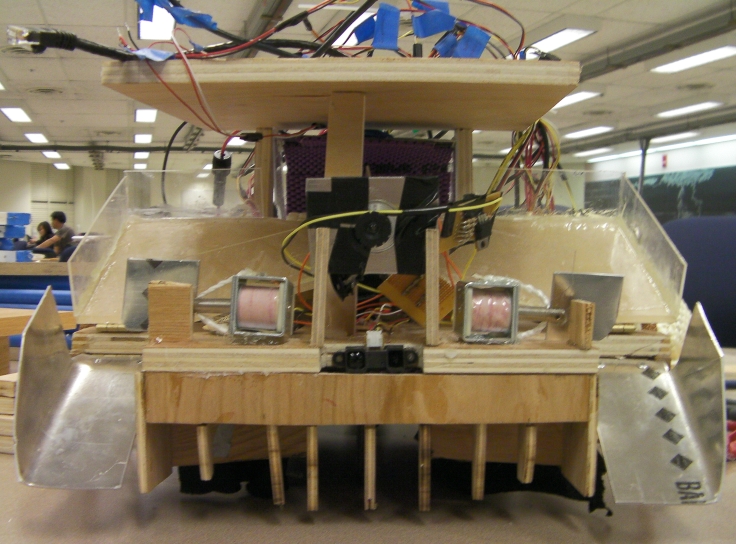 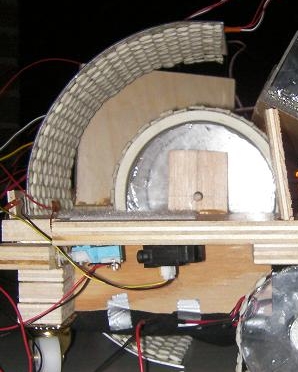 2010: Team MESS
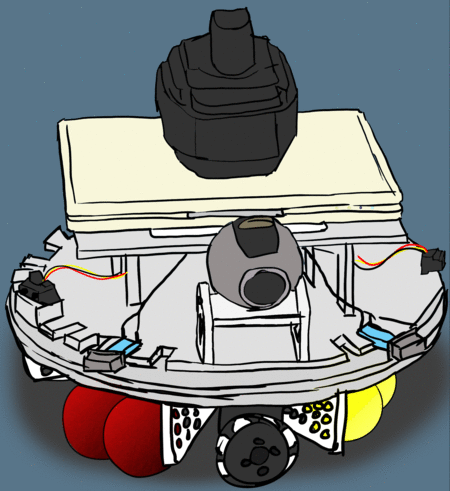 2010: Team Two
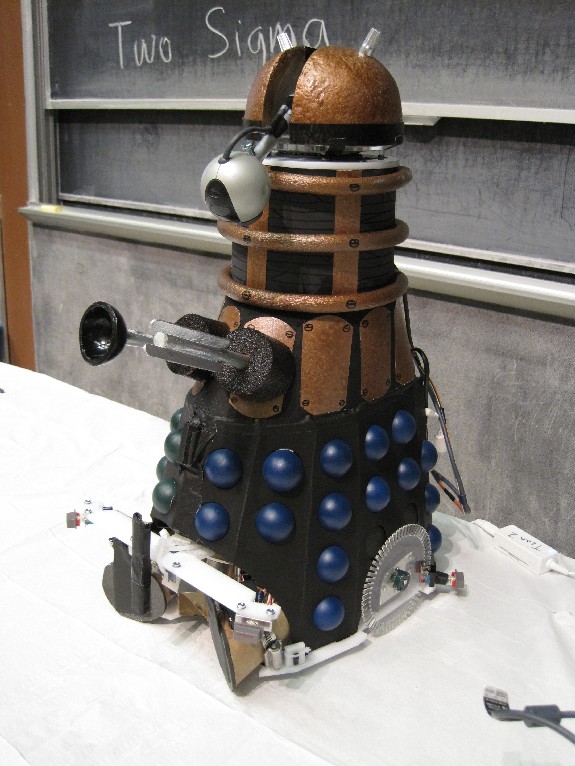